Mathematics
Sequencing daily events
Miss Sabzvari
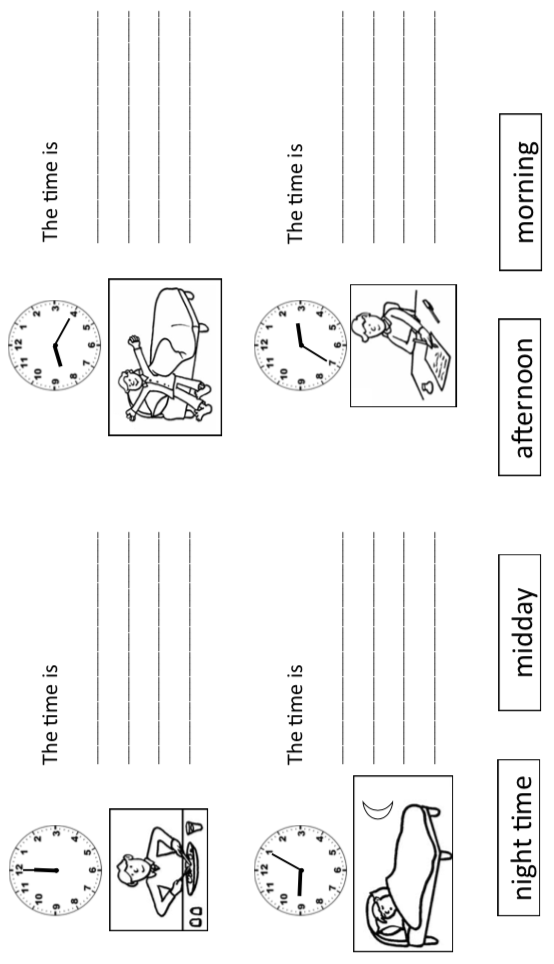 Independent Task
-Write the time for
each activity in words.
Remember to use one
of the words at the
bottom of the page.

-Number the activities in order.